Государственное учреждение образования «Млынокский детский сад - начальна школа Ельского района»
Формирование основ экономической культуры у воспитанников 
от 4 до 7 лет
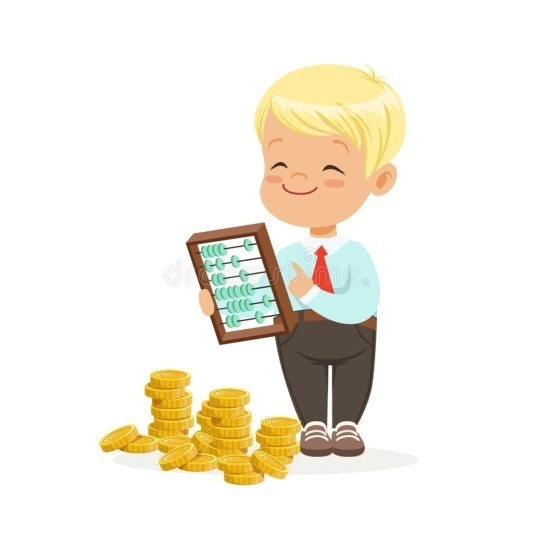 Рекомендации для воспитателей  дошкольного  образования
Чвей Ирина Михайловна, заместитель директора по основной деятельности
Экономическая культура  ребёнка дошкольного возраста – это интегрированное качество личности, подразумевающее  наличие определённых экономических знаний, мышления и поведения
Концепцией непрерывного воспитания детей и учащейся молодёжи, утверждённой постановлением Министерства образования Республики Беларусь от 15.07.2015 № 82, одной из основных составляющих воспитания, начиная с дошкольного возраста, определено экономическое воспитание, направленное на формирование экономической культуры личности.
В работах учёных-экономистов экономическая культура личности рассматривается как фактор творческой жизнедеятельности и источник успеха общественных преобразований, важное средство саморазвития человека (Л.Н. Пономарёв, В.Д. Попов и др.).
В  учебной программе дошкольного образования, утверждённой в 2019 году,   начиная   со   средней   группы  (воспитанники  от  4  до  5  лет)  в 
содержание   образовательной   области   «Ребёнок   и    общество» 
включён компонент «Основы экономической культуры».
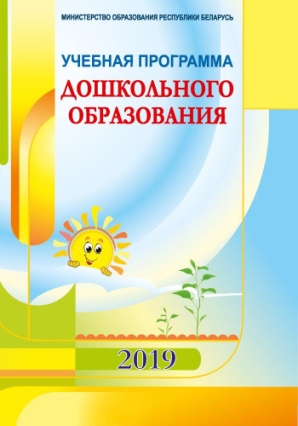 Задачи формирования экономической культура
Формировать экономический кругозор (компетентность), первоначальные представления и умения, предпосылки экономического мышления.
Помочь детям освоить базисные представления (экономическое,математическое, экологическое) об окружающем предметном мире, накопитьпервичный опыт в экономических отношениях.

         Воспитывать этические и деловые качества (бережливость,рациональность, экономность, трудолюбие, честность, щедрость).
.
Формировать умения ценить и понимать окружающий предметный мир (как результат труда людей), видеть красоту человеческого творения и относиться к нему уважительно.
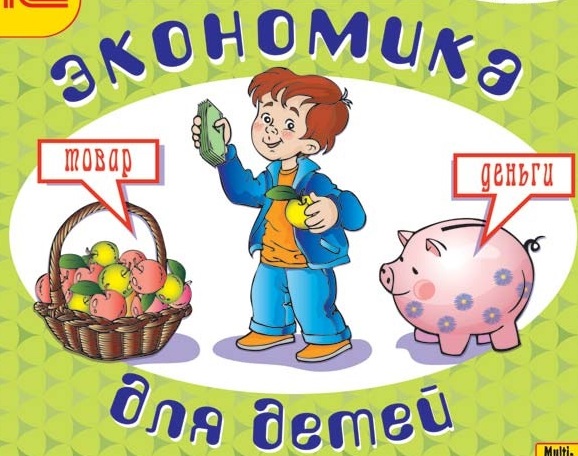 Педагогические условия экономического воспитания детей дошкольного возраста
Наличие в образовательном процессе целостной модели экономического воспитания детей (цель, содержание, деятельность, педагогические условия и прогнозируемый результат).

      Создание воспитывающей среды, направленной на формирование нравственно-экономических качеств личности (бережливость, ответственность, деловитость, предприимчивость).

      Организация и насыщение видов детской деятельности (игровой, трудовой, познавательной) информацией об экономической жизни семьи, людей, общества и развитие на этой основе познавательного интереса к позитивным нормам и ценностям социально- экономического общества.
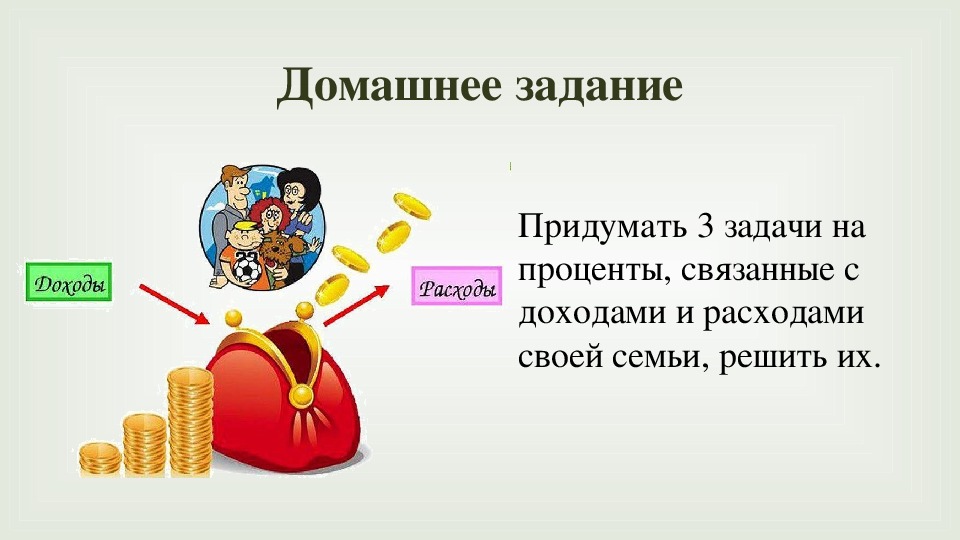 Взаимодействие учреждения дошкольного образования и семьи по становлению начал экономической воспитанности у детей.
Структурные компоненты ознакомления детей  дошкольного возраста с элементарными экономическими явлениями и понятиями
Формы организации образовательного процесса
Средства формирования основ экономической культуры
Природа
Формирования основ экономической культуры посредством сюжетно-ролевой игры
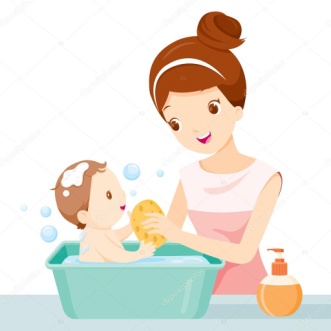 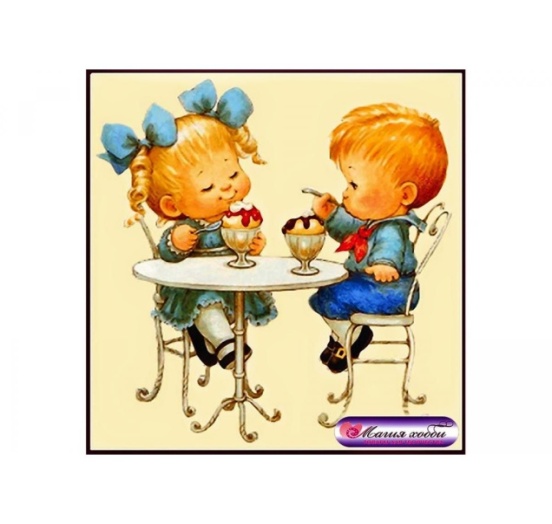 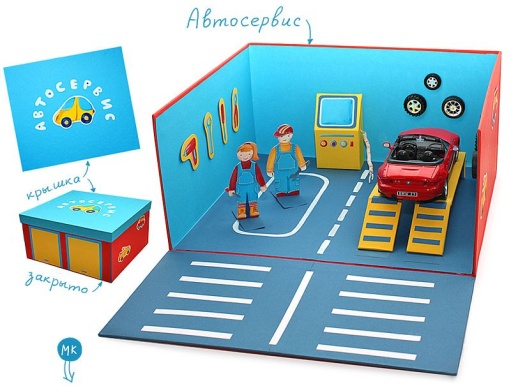 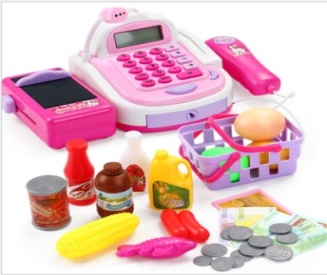 «Семья»
«Автосервис»
«Супермаркет»
«Кафе»
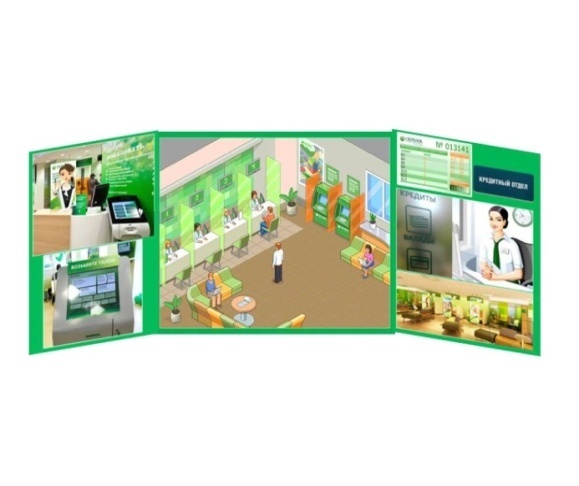 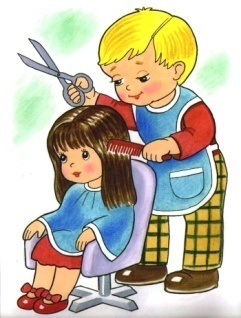 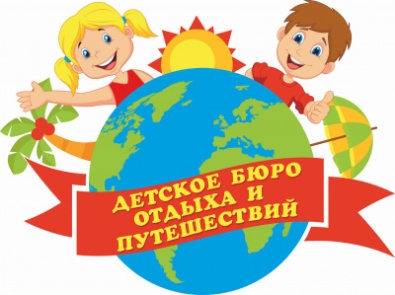 «Банк»
«Туристическое агентство»
«Салон красоты»
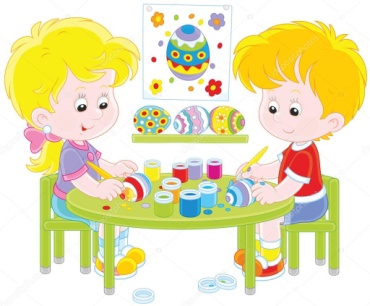 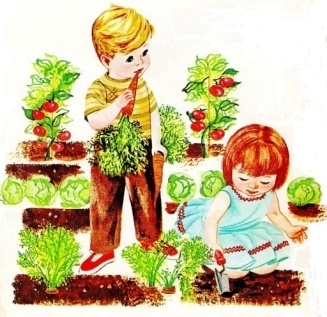 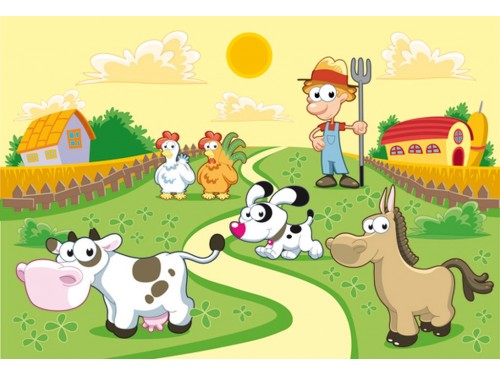 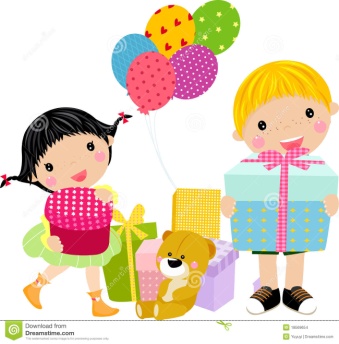 «Подарок другу »
Мастерская  «Сделай сам»
«Во саду ли, в огороде»
«Фермер»
Формирования основ экономической культуры посредством дидактической игры
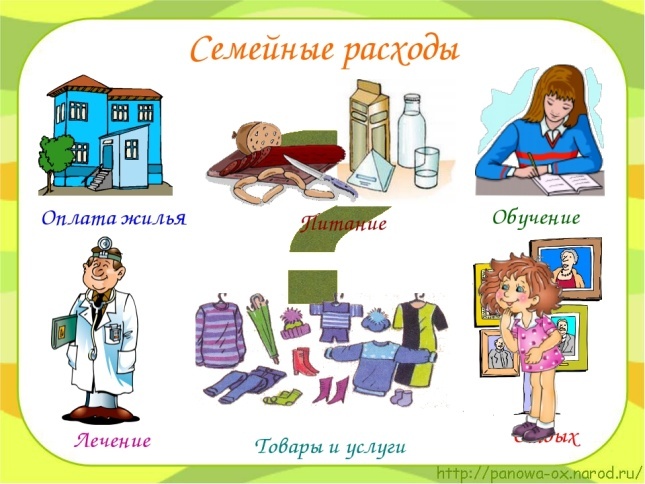 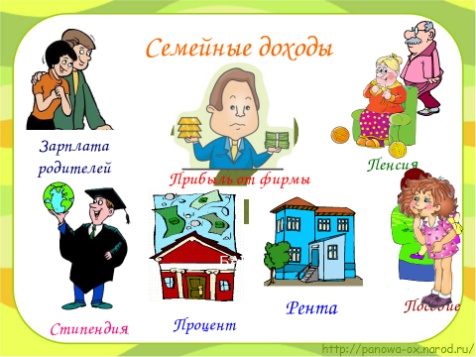 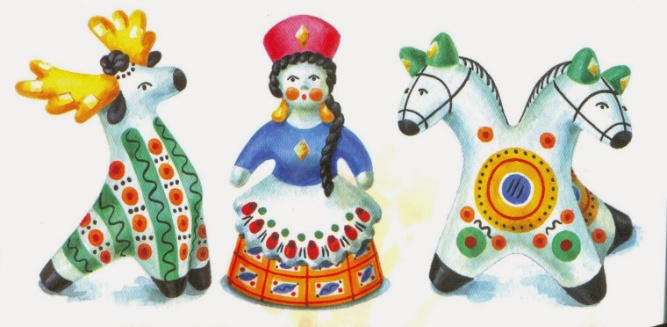 «Какие бывают доходы?»
«Чей сувенир»
«Какие бывают расходы»
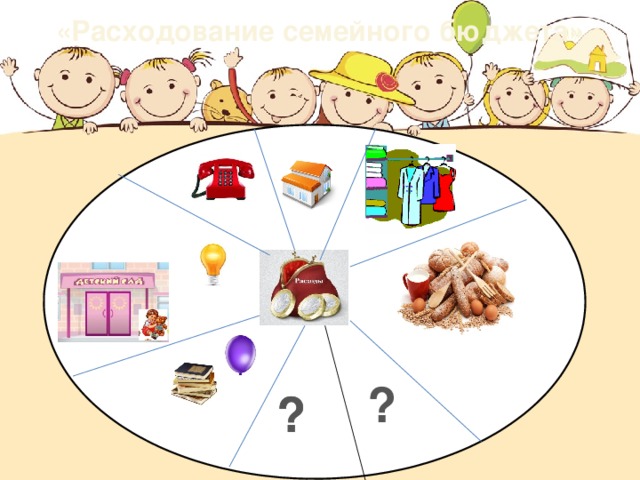 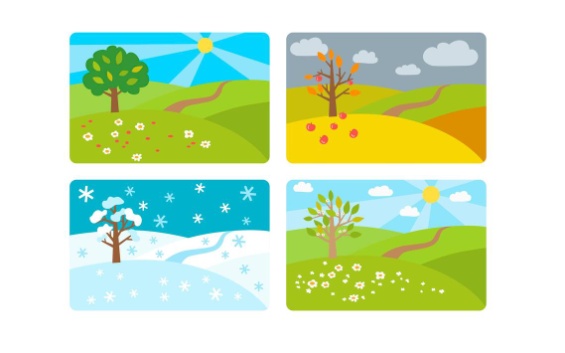 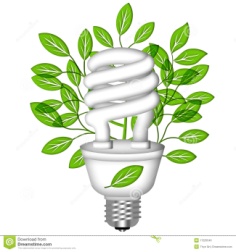 «Полезные покупки»
«Что и когда лучше продавать»
«Детская лотерея»
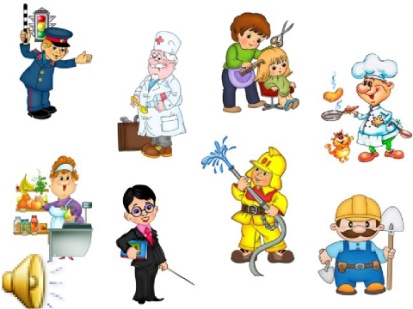 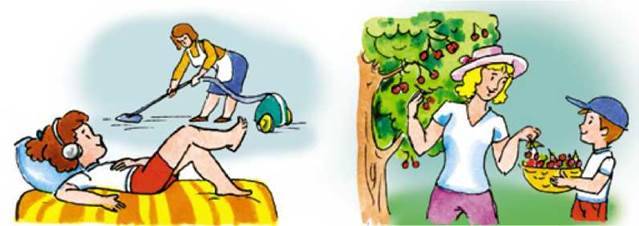 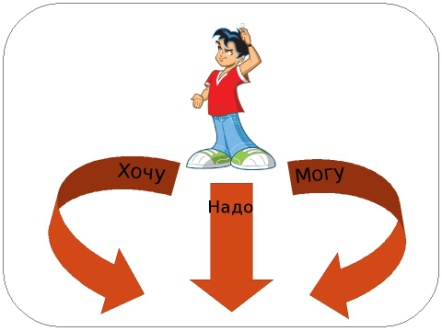 «Кто трудиться, кто отдыхает»
«Узнай профессию»
«Хочу и надо»
Формирования основ экономической культуры посредством  художественной литературы
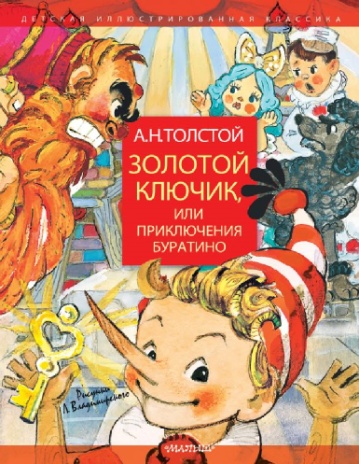 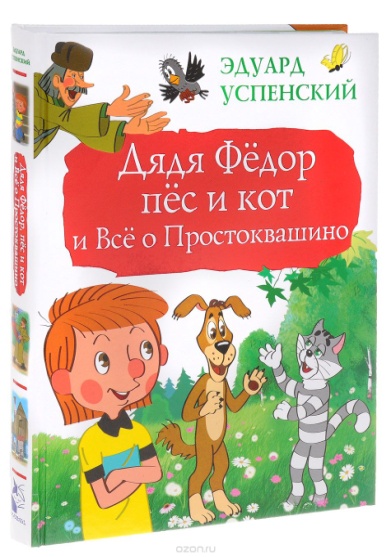 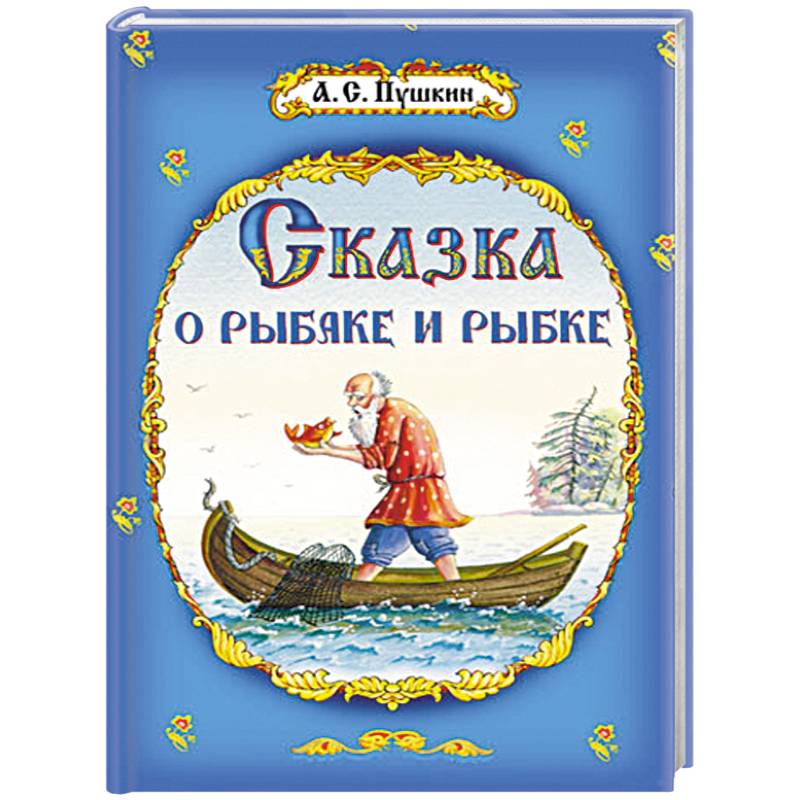 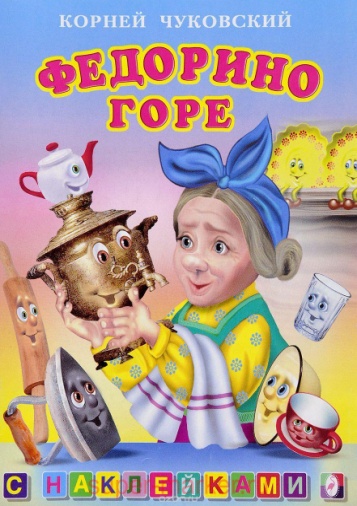 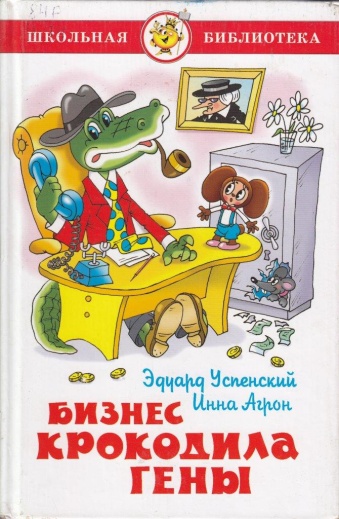 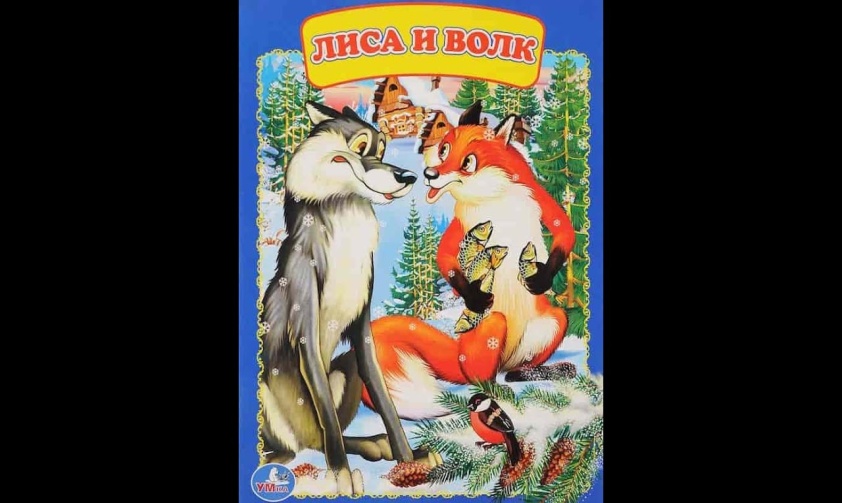 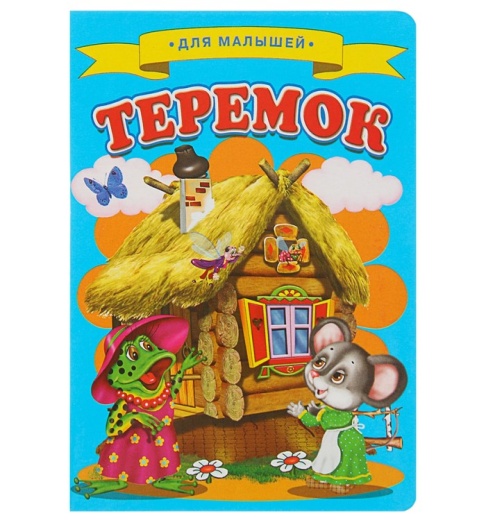 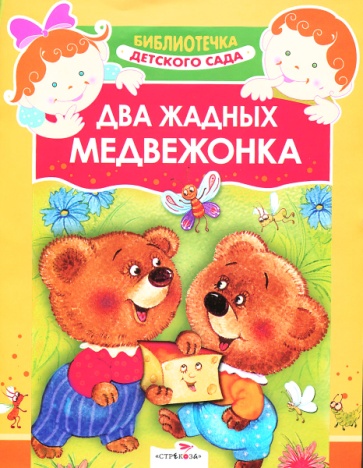 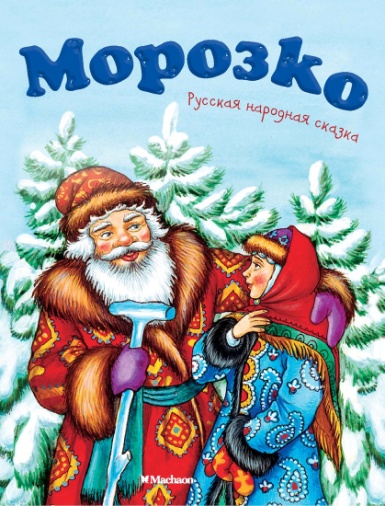 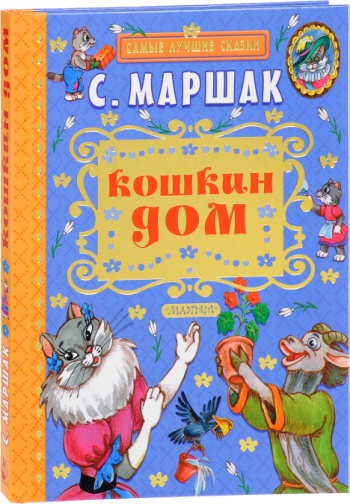 Методы формирования основ экономической культуры у детей дошкольного возраста
исследовательские, игровые, программи- рованного обучения;
Формы взаимодействия с законными представителями
Индивидуальные:
беседы, консультации («Ребёнок в мире экономики», «Растим экономиста в семье», «Полезные навыки и привычки в быту –  это   всё экономика», «Азы экономических знаний»).
Список рекомендуемой литературы
1. Архипова, Е. Экономическое воспитание детей (в системе дошкольного образования). / Е. Архипова // Пралеска. – 2000. – №6. – С.12 – 15.
2. В стране Экономика/ сост. Л.И.Жук – Мн., 2001. 128 с. 
3. Грищенко,  М. Ф. Экономическая культура / М.Ф. Грищенко //Народная асвета. – 2004. – № 1. – С. 51 – 58.
4. Грищенко, М.Ф. Модель экономической подготовки в дошкольных  учреждениях / М.Ф. Грищенко, С.Л. Ковальчук, Т.М. Жогло // Народная асвета. – 2002. – № 3. – С. 42–47.
5. Грищенко, М.Ф. Мы сами и экономика. Учебно-методический комплекс для детей 5-6 – летнего возраста / М.Ф. Грищенко, Е.Г.Якубовская, Т.И.Малютко, И.Н.Никитенко, И.В.Мышковец, Т.М. Жогло. // Адукацыя i выхаванне. – 2002. - №2. – С. 3-22.
6. Грищенко, М.Ф. Мы сами и экономика. Учебно-методический комплекс для детей 5-6 – летнего возраста / М.Ф. Грищенко, Е.Г.Якубовская, Т.И.Малютко, И.Н.Никитенко, И.В.Мышковец, Т.М. Жогло // Адукацыя i выхаванне. – 2002. – №1. – С. 47–69.
7. Грищенко, М.Ф. Мы сами и экономика. Учебно-методический комплекс для детей 5-6 – летнего возраста / М.Ф. Грищенко, Т.М. Жогло // Пачатковае навучанне: сям ‘я, дзіцячы сад, школа. – 2002. – №2. – С. 3 –.22.
8. Грищенко, М.Ф. Мы сами и экономика. Учебно-методический комплекс для детей 5-6 – летнего возраста / М.Ф. Грищенко, Т.М. Жогло // Пачатковае навучанне: сям ‘я, дзіцячы сад, школа. – 2002. – № 3. – С. 22-34.
9. Гуртова,  Е. С. Азбука  бережливости / Е.С.Гуртова//Пачатковая  школа . – 1996,   №3. –
 С.14-16.
10. Лобанок,  Т.С.  Экономика   и   дети:   аукцион   (беседы с   родителями  дошкольников). –
 Мозырь, 1999.
11. Машкетова, И. Что мы  знаем  об экономике? / И.Машкетова //Пралеска. – 2009. –  №6.
12. Прокофьева, О.О. Мы и экономика. Формирование основ экономической культуры у детей старшего дошкольного возраста / О.О. Прокофьева // Пралеска. – 2006. - №7.13. Рословцева,  И.П.  Азбука  Бережливости  для  дошкольников / И.П.Рословцева. –  Мозырь, 2008.
14. Селиванова, Н. Царица экономика: программа и занятия. /Пралеска. – 1997. – №10.15. Эканамiчнае выхаванне дзяцей ст. д./у (метадычныя рэкамендацыі)/ склад Гоманава А.А,
 Жук В. I. – Віцебск, 1994.
16. Экономическая азбука для детей дошкольного возраста / сост. Г.Д. Солдатенко. – Могилев: МОИПК и ПРР и СО, 2000.
17. Экономическое воспитание старших дошкольников // В.И.Жук, И.И.Шарай, И.А. Ситникова [и др.]. – Мозырь: Содействие, 2011. – 88 с.